การดำเนินงาน จัดการปัญหาไวรัสตับอักเสบ ซี (HCV) จังหวัดเพชรบูรณ์
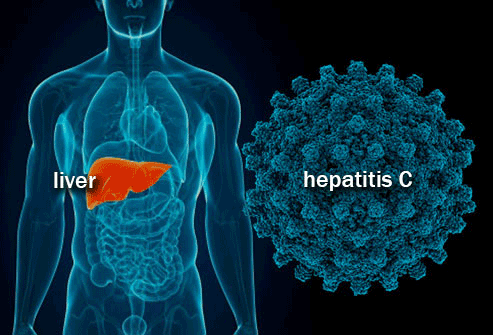 วันที่ 30 มิถุนายน 2565
กลุ่มงานควบคุมโรคไม่ติดต่อ สุขภาพจิต และยาเสพติด
สำนักงานสาธารณสุขจังหวัดเพชรบูรณ์
การคัดกรองสะสม และการตรวจยืนยัน HCV และ HBV (ข้อมูล ณ วันที่ 24 มิถุนายน 2565)
- จำนวนที่ได้รับการตรวจยืนยันด้วย HCV-RNA จำนวน 5,387 ราย  พบผล positive 4,043 ราย คิดเป็นร้อยละ 75.05 ดังนั้นหากผู้ที่ได้รับการตรวจ HCV strip test positive ได้รับการตรวจ HCV-RNA ทั้งหมด จะมีผู้ติดเชื้อที่มีผล HCV-RNA positive ประมาณการ  7,985.32 ราย 
- จำนวนผู้ติดเชื้อยืนยันด้วย HCV-RNA ที่ได้รับการตรวจ HCV viral load โดยทีมของศาสตราจารย์ นพ.ยง ภู่วรวรรณ จำนวน 1,027 ราย พบ HCV viral load ≥5000 IU/ml จำนวน 1,001 ราย คิดเป็นร้อยละ 97.46   หากมีจำนวนผู้ติดเชื้อยืนยัน HCV-RNA 7,985 ราย จะมี ผู้ติดเชื้อที่มีผล HCV viral load ≥5000 IU/ml จำนวน 7,782.18 ราย
ข้อมูลผู้ติดเชื้อ HCV ที่รอรับการรักษา ของหน่วยบริการในจังหวัดเพชรบูรณ์
ข้อมูลสำรวจของหน่วยบริการ จังหวัดเพชรบูรณ์ ณ วันที่ 24 มิถุนายน 2565
หมายเหตุ:  - ข้อมูลผู้ติดเชื้อที่มาจากหลายช่องทาง ทั้งจากโครงการคัดกรอง การตรวจสุขภาพประจำปี และการบริจาคโลหิต,** รวมผู้ป่วยไม่เข้าเกณฑ์ตาม Check list จ2 ทุกเงื่อนไข
ผู้ป่วย HCV ที่เข้าระบบติดตามการรักษา
ผลติดตามการรักษาผู้ป่วย HCV
หมายเหตุ: 
- รพ. หล่มสัก เริ่มรักษา HCV เดือนพฤษภาคม 2564- รพร.หล่มเก่า เริ่มรักษา HCVเดือนกันยายน 2564 - รพ.วิเชียรบุรี เริ่มรักษา HCVเดือนเมษายน 2565 - รพ.หนองไผ่ เริ่มรักษา HCV 
เดือนมิถุนายน 2565
ที่มา: ข้อมูลรายงานจากหน่วยบริการ ณ วันที่ 24 มิถุนายน 2565
หลักเกณฑ์การคัดเลือกผู้ป่วยเข้ารับการรักษา HCV Phase 1 ของจังหวัดเพชรบูรณ์
เกณฑ์การรักษา ที่จะคัดเลือกผู้ป่วยมาทำการรักษา มี 5 ข้อ ดังนี้
1. อายุมากกว่าเท่ากับ 68 ปี
2. ค่า APRI ≥ 1.5
3. ค่า Fib-4 Score ≥ 3.25
4. Child pugh Score B ( คะแนน 7-9) 
5. ผลอัลตราซาวน์ พบ liver cirrhosis
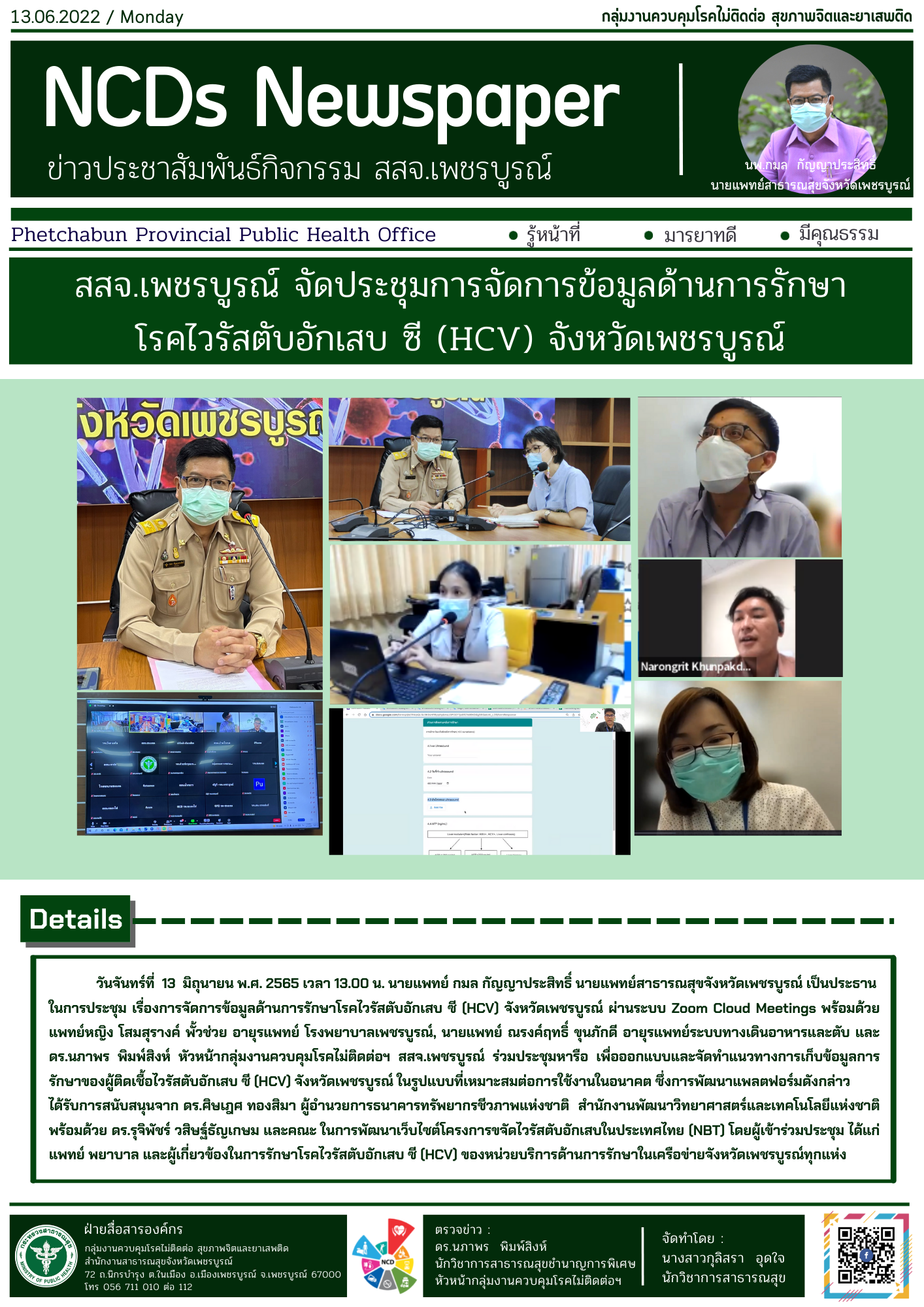 Weight คะแนน ข้อ 1- 2 หรือ 3 -5  และข้อ 4  ตามลำดับ
พัฒนาโปรแกรมบันทึกข้อมูลด้านการติดตามการรักษา โดยทีมจากสำนักงานพัฒนาวิทยาศาสตร์และเทคโนโลยีแห่งชาติ (สวทช.) 
ติดตามข้อมูล และวางแผนการจัดลำดับผู้ป่วยเข้าระบบการรักษาได้ครอบคลุม และสะดวกต่อผู้ปฏิบัติ (ทำการประชุมชี้แจง เมื่อวันที่ 13 มิถุนายน 2565)
หลักเกณฑ์การคัดเลือกผู้ป่วยเข้ารับการรักษา HCV Phase 1 ของจังหวัดเพชรบูรณ์ (ต่อ)
ข้อมูลพื้นฐานที่ต้องบันทึกข้อมูล ประกอบด้วย 16 ตัวแปร ดังนี้
ชื่อ – สกุล				9. Plt. count	
เลขบัตรประชาชน		10. INR	
อายุ (ปี)				11. Ascites		
วัน เดือน ปี เกิด			12. Encephalopathy	
 AST				13. ผล Ultrasound
ALT				14. Child pugh score 5-6, 7-8, 9-10
Albumin				15. ค่า APRI
Total birilubin			16. ค่า Fib-4 Score
หลักเกณฑ์การคัดเลือกผู้ป่วยเข้ารับการรักษา HCV Phase 1 ของจังหวัดเพชรบูรณ์ (ต่อ)
โปรแกรมมีรายละเอียดข้อมูลสำคัญต่อการรักษา ดังนี้
การจัดลำดับเข้ารับการรักษา ได้แก่  ECOG performance status, APRI/FIB-4 Score และ MELD Score
สาเหตุผู้ติดเชื้อ HCV ที่ไม่เข้าเกณฑ์ จ2 (ข้อมูลเป็นลักษณะ Check list)
ข้อห้ามในการรักษา
ข้อมูลติดตามหลังการรักษา (HCC serviellance)
งบประมาณสนับสนุนการรักษา HCV 
จังหวัดเพชรบูรณ์ เป็นเป็นตัวแทนเขตสุขภาพที่ 2 ในการจัดซื้อยารักษา HCV โดยได้งบประมาณสนับจากเขต 5 ล้านบาท และได้มีจัดการตั้งคณะกรรมการในการจัดซื้อยาและเวชภัณฑ์เกี่ยวกับการรักษา HCV ทั้งนี้การวางแผนจัดสรรยาให้หน่วยบริการในเขตสุขภาพที่ 2 โดยคำนวณตามสัดส่วนของผู้ป่วย HCV ที่รอรับยารักษาของแต่ละหน่วยบริการที่มีศักยภาพในการรักษา
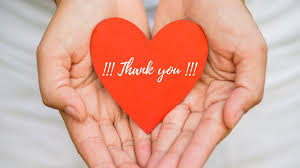